Metodologie 2Lekce 2
Lenka Slepičková
Charakteristika a fáze kvantitativního výzkumu
formulace problému a výzkumné otázky
formulace hypotéz
operacionalizace
rozhodnutí o populaci a vzorku
(pilotní studie)
rozhodnutí o technice sběru dat
konstrukce nástrojů pro tento sběr
předvýzkum
sběr dat
analýza dat
závěry
Hypotézy a jejich prvky (závislá a nezávislá proměnná), typy proměnných (nominální, ordinální, kardinální)
Čím větší kontakt mají lidé s osobami s postižením, tím pozitivnější k nim mají postoj.
Věk učitelů ovlivňuje jejich postoje k inkluzi.
V současných příručkách pro rodiče je více prvků liberální výchovy než v příručkách starších.
Zvýší-li učitel počet pochval, výuka bude efektivnější.
Sociální status rodiny ovlivňuje školní úspěšnost potomků
Sledování programů s násilným obsahem zvyšuje agresivitu u dětí.
Hypotéza
Hypotéza je očekávání o charakteru věcí, vyvozené z teorie 
Hypotéza je ověřitelný výrok o vztazích mezi dvěma jevy 

Pravidla pro tvorbu hypotéz
Je oznamovací, jednoznačně formulovanou větou
Obsahuje závislou a nezávislou proměnnou
Obsahuje měřitelné proměnné
Obsahuje tvrzení o rozdílech, vztazích nebo následcích
Víme, proč ji chceme ověřovat
Odkud se berou hypotézy?
Časté chyby
1. Hypotéza není výrokem o vztazích mezi dvěma jevy
Na vybrané ZŠ Rynárec se šikana nevyskytuje.
Znalost pojmu kyberšikana je mezi dětmi velmi nízká.
Metodický materiál rozšíří teoretickou základnu učitelů odborného předmětu a stane se účelnou a vítanou pomůckou při praktické výuce žáků.
Pod pojmem zooterapie si většina respondentů představí nejčastěji psa a koně.

2. Hypotéza není ověřitelným výrokem 

Čím více bude doba pokrokovější (ekonomicky), tím méně bude lidí věřících.
Žáci se chovají čím dál hůř.
S muži je větší sranda.
Časté chyby
Odhadujeme výsledky výzkumu
S drogami se již na ZŠ setkalo více než 70 procent žáků.
4. Snažíme se vysvětlit výsledky výzkumu
Žáci s postižením neužívají drogy příliš často, protože nemají šanci se k nim dostat.
5. Samozřejmé tvrzení
Studenti prvního ročníku medicíny mají méně informací o lupénce než studenti pátého ročníku.
Čím více času tráví matka ve společnosti lidí, tím méně trpí sociální deprivací.
Máme hypotézu/y, a co dál?OPERACIONALIZACE, VALIDITA a RELIABILITA
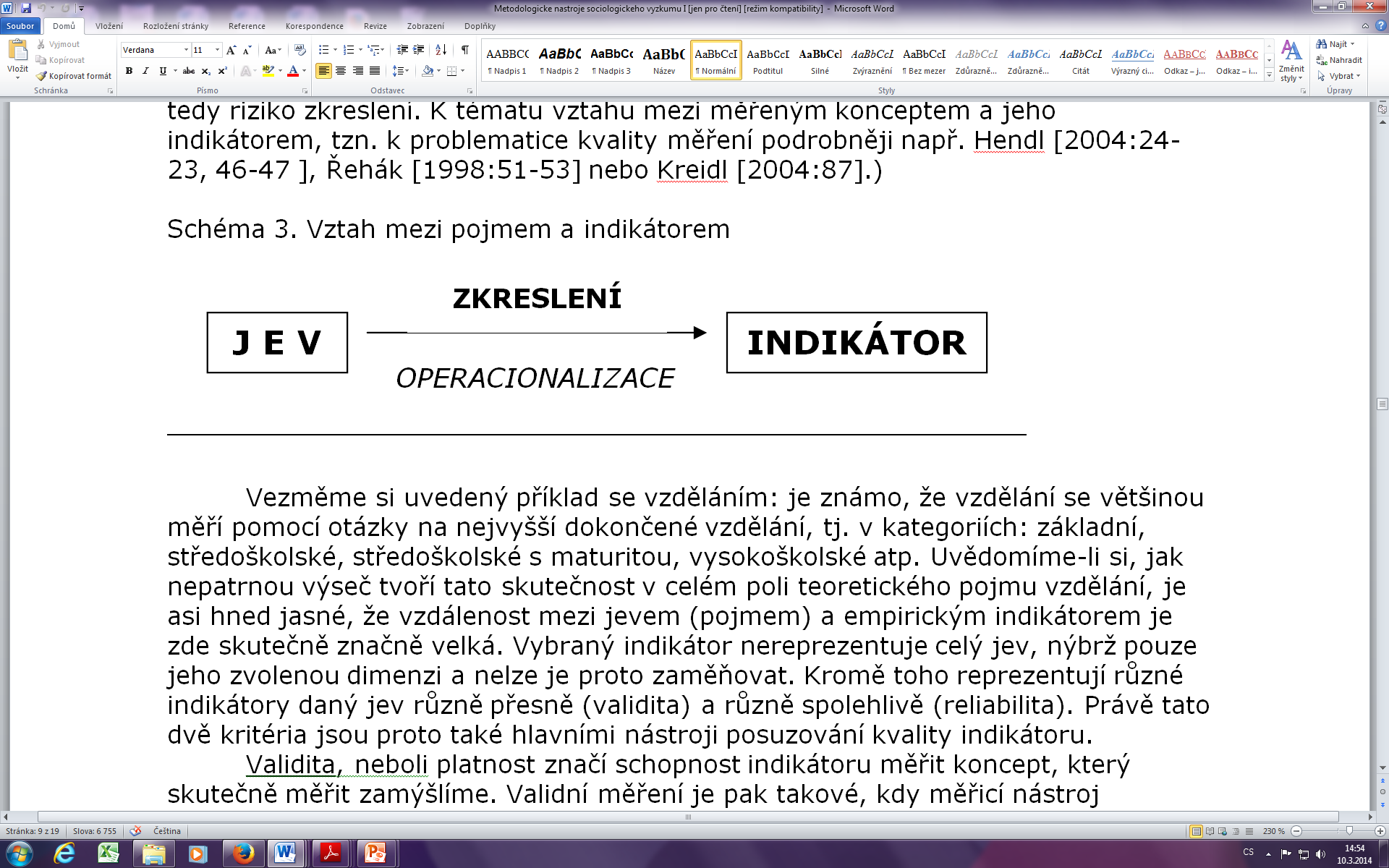 Toto je podpůrný vizuální materiál pro přednášku, nikoli její vyčerpávající záznam!
Pohádky rozvíjejí obrazotvornost dětí.
Dívky jsou v učebnicích prvouky zobrazovány stereotypněji než chlapci.
Čím je společnost frustrovanější, tím je také krvelačnější.
Děti žijící po rozvodu rodičů ve střídavé péči jsou v životě úspěšnější než děti žijící po rozvodu převážně s jedním rodičem.
Validita indikátorů
https://zpravy.aktualne.cz/ekonomika/kvalita-zivota-porovnani-mest-v-cesku-2019/r~b8d2b052ba8511e9b6a9ac1f6b220ee8/
Validita indikátorů
https://www.idnes.cz/zpravy/zahranicni/cesko-nejnezdravejsi-pruzkum-alkohol-koureni-obezita.A170926_102044_zahranicni_ane
Musí být v každém kvantitativním výzkumu hypotézy?
Doporučená literatura: Analýza sociálněvědních dat (nejen) v SPSS (Kapitola 1) – v ISu
Najdete zde vysvětlení těchto pojmů:
Operacionalizace
Validita
Reliabilita
Standardizace
Hypotéza
Výběrový soubor
Základní soubor
Reprezentativita
Sekundární analýza dat